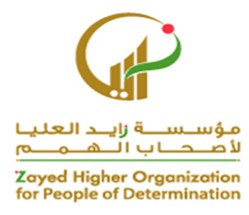 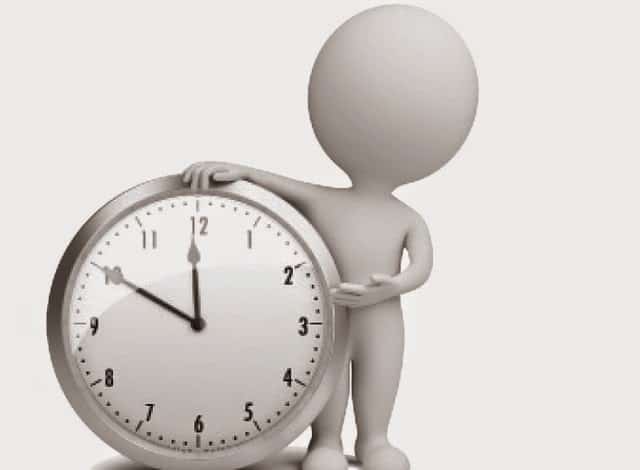 وصف خطة وضعها بنفسه
مقدم الهدف: عفراء مبارك المنصوري
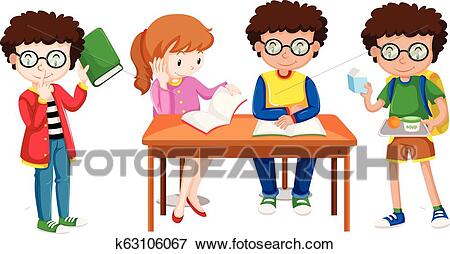 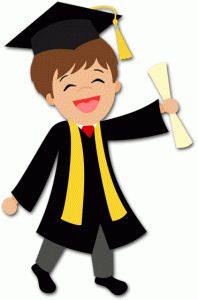 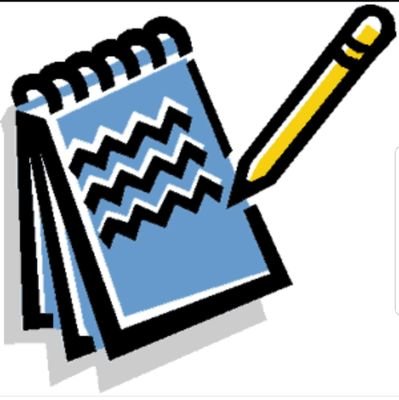 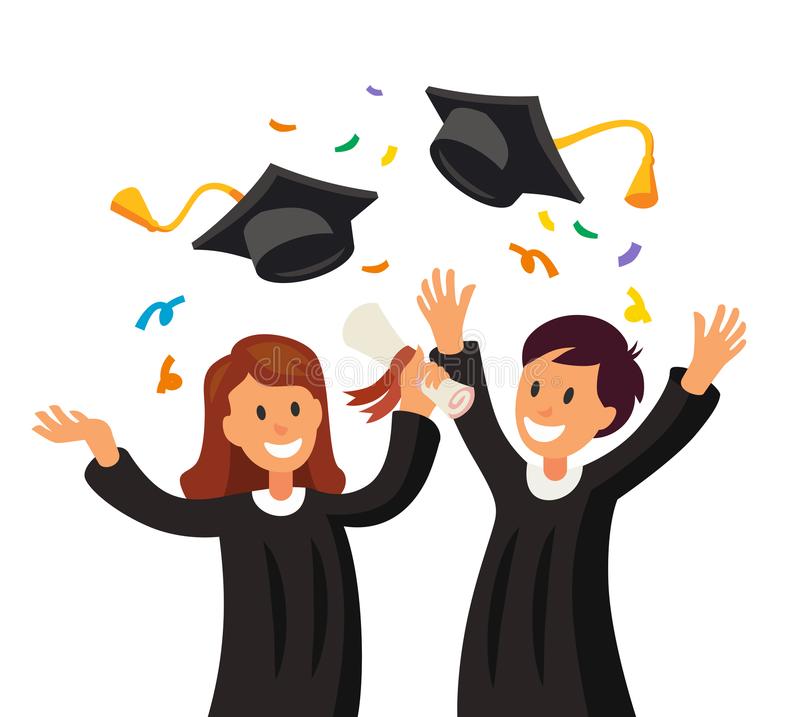 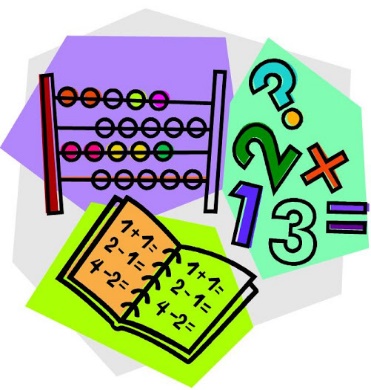 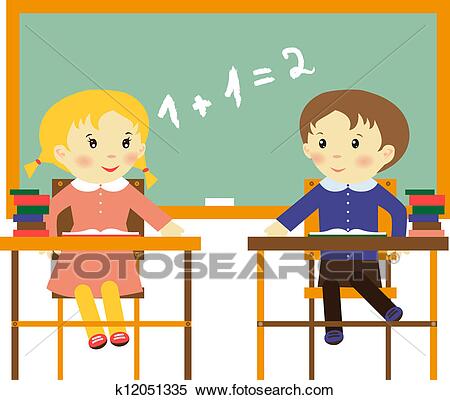 2
9 January 2021
3
9 January 2021
4
9 January 2021
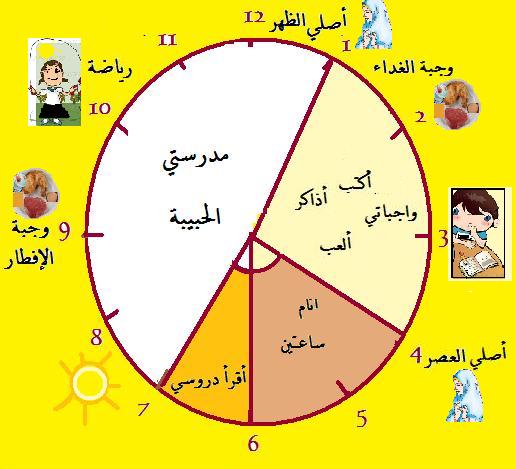 وصف خطة وضعها بنفسه
الهدف :
أن يفهم الطالب المطلوب من التسلسل في ترتيب الاحداث 

تنمية مهارات الثقة بالنفس 

 تحمل المسؤولية  وتنظيم الوقت
9 January 2021
6
نموذج لوضع خطة
مراحل نمو النبتة ؟
المطلوب : ترتيب الصور لمراحل نمو النبتة
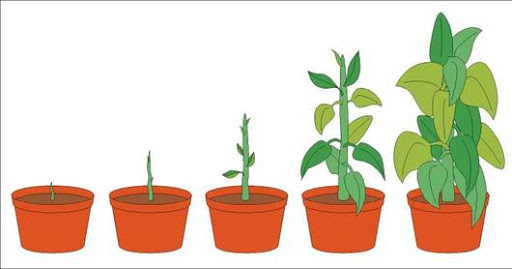 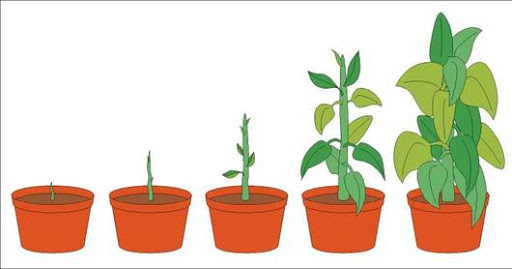 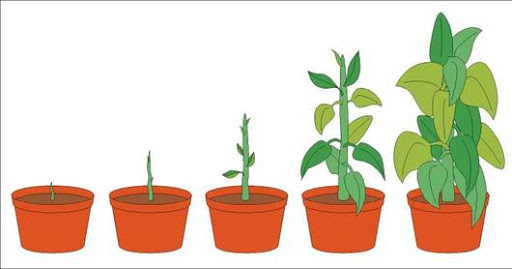 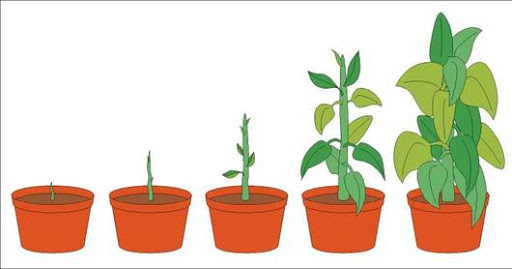 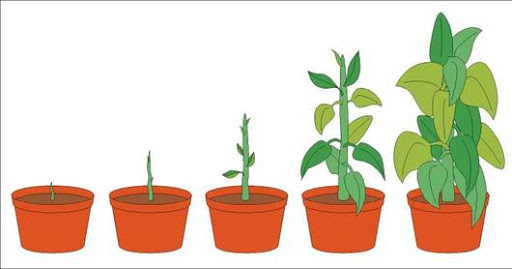 7
نموذج 2 المطلوب جعل الطالب التحدث عن الأفعال التي امامه وعلية أن يكمل الحديث بوضع خطة لما  ستفعله البنت بعد الخروج من المنزل والذهاب الى المدرسة
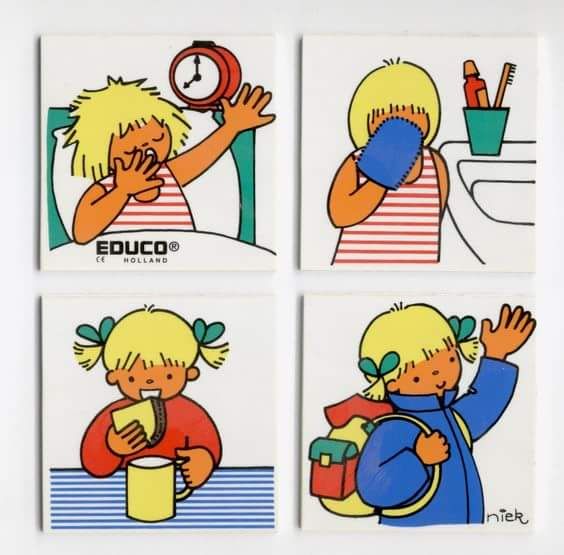 8
نموذج 3  رتب الاحداث القصة وقم بإضافة  خطة
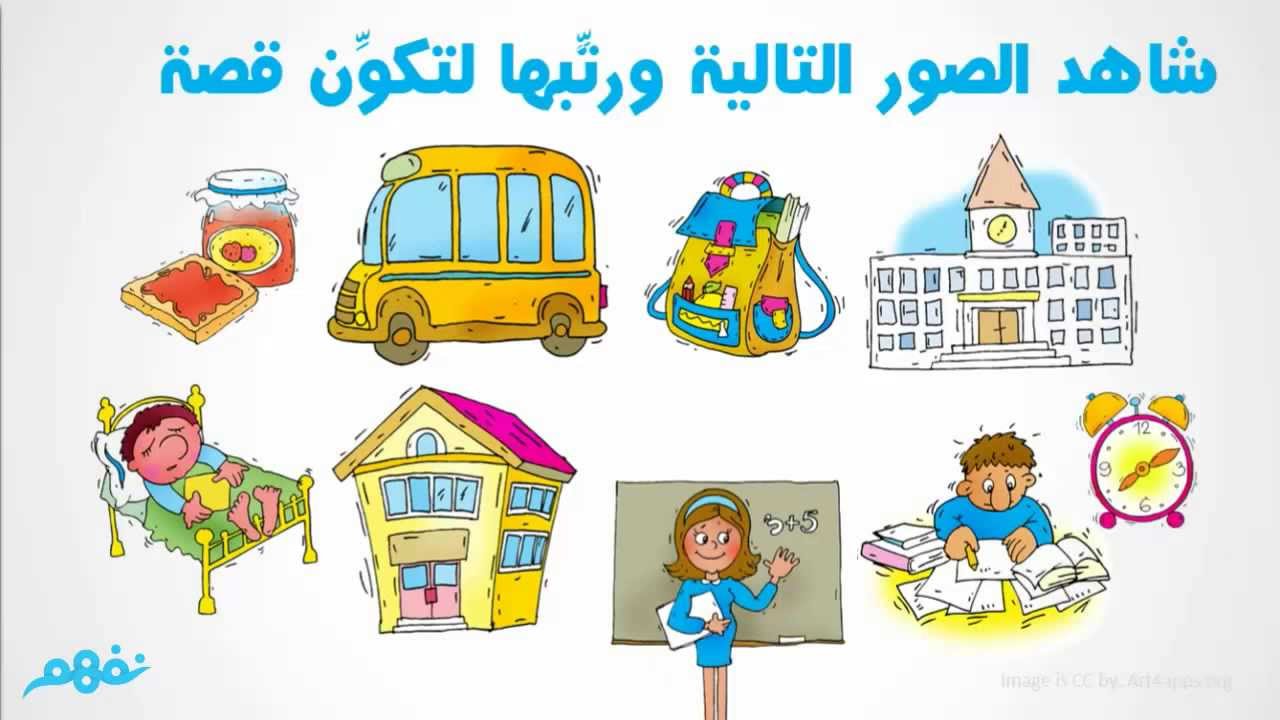 .........................................................................................................................................................................................................................................................................................................................................................................................................................................................................................................................................................................................................................................................................................................................................................................................................................................................................................................................................................................................................................................................................................................................................................................................................................................................................................................................
9